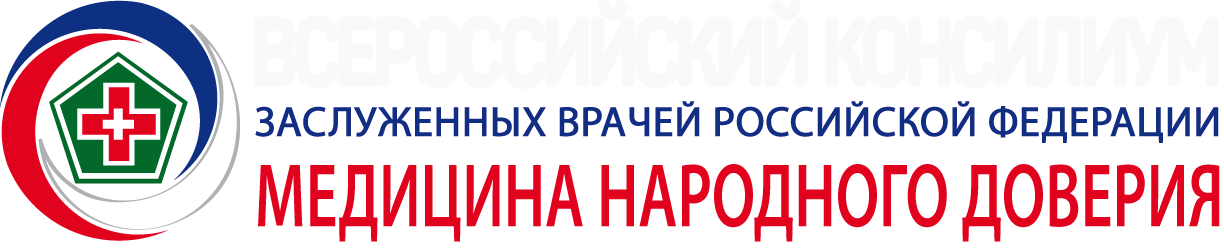 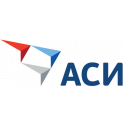 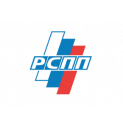 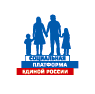 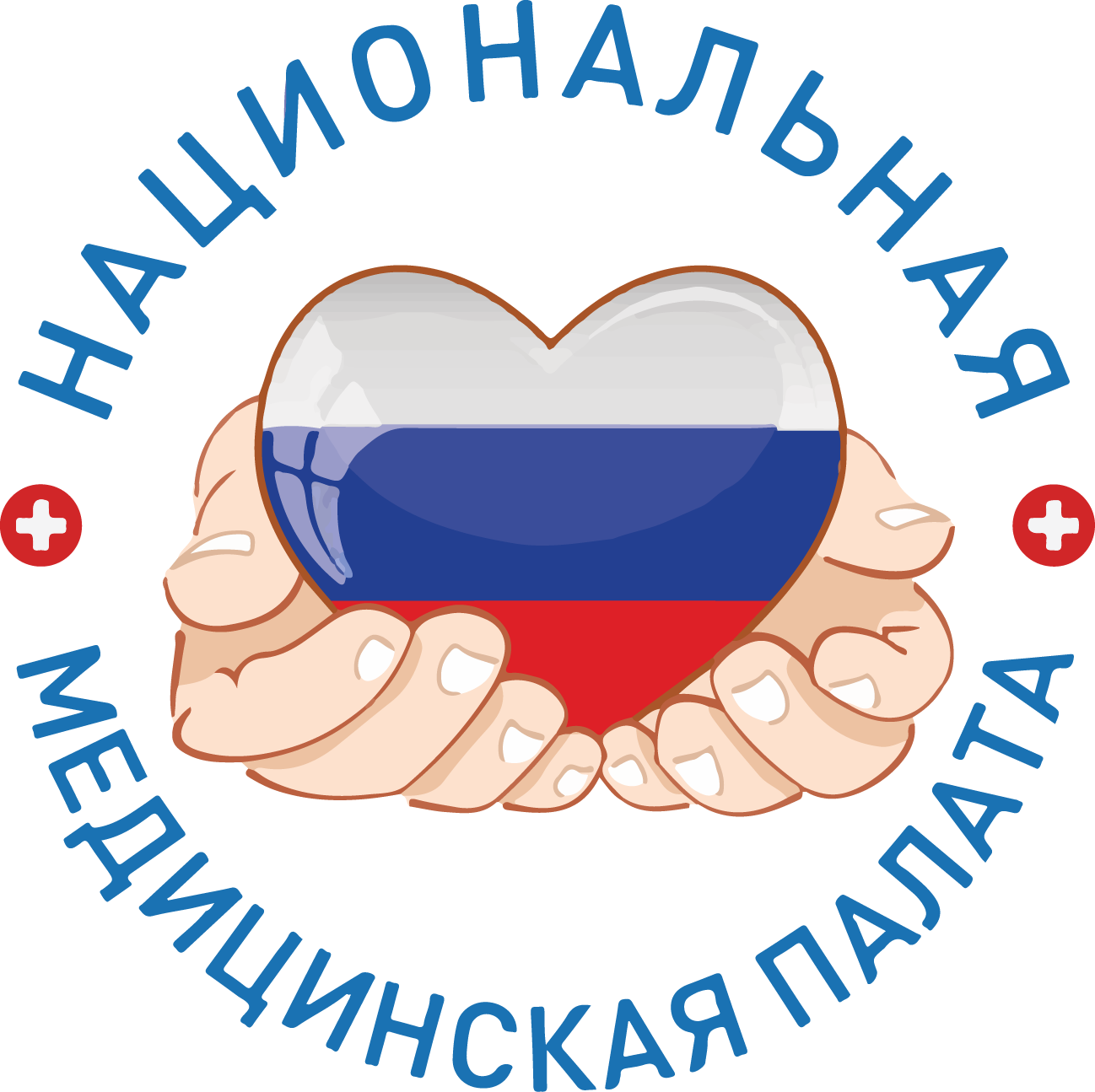 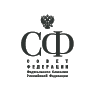 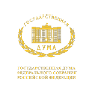 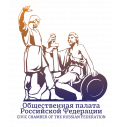 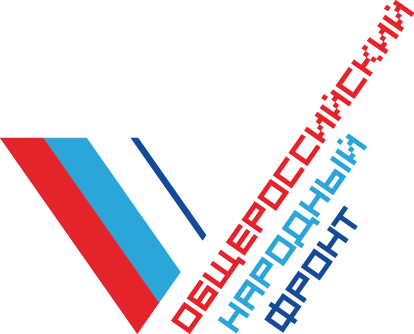 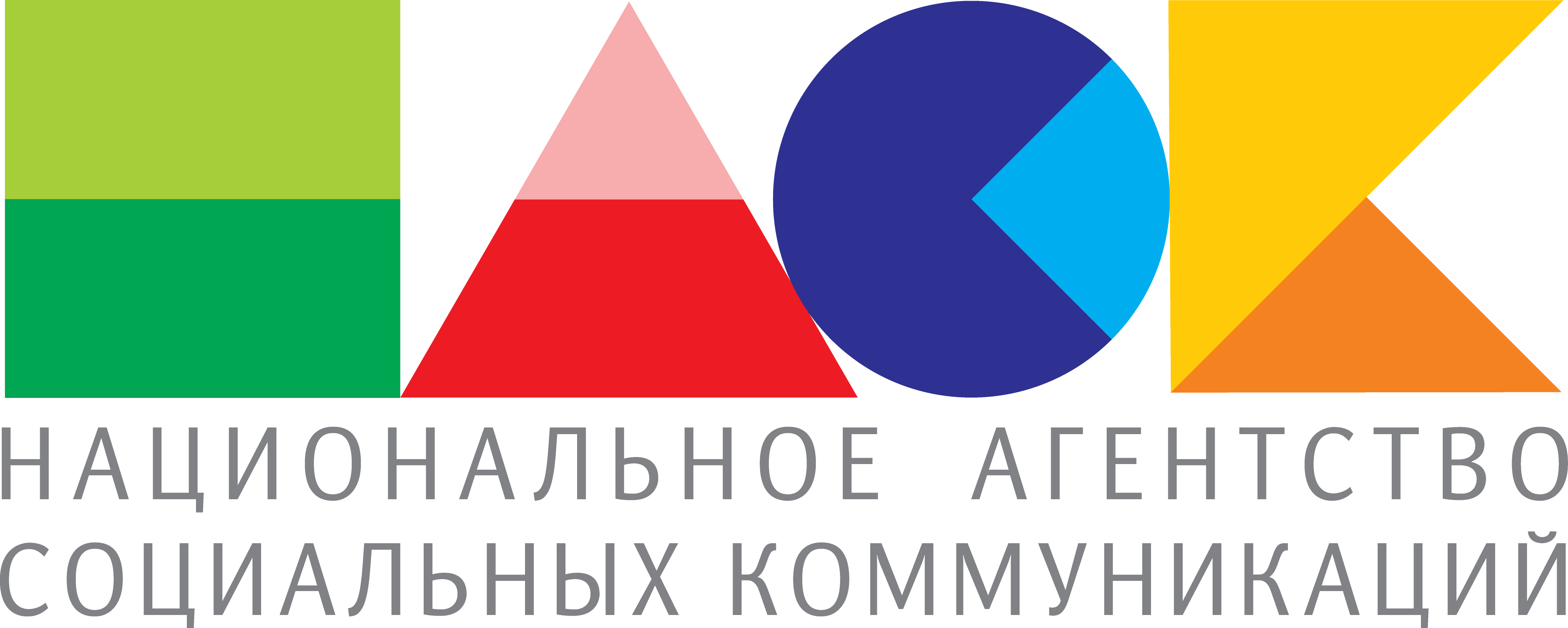 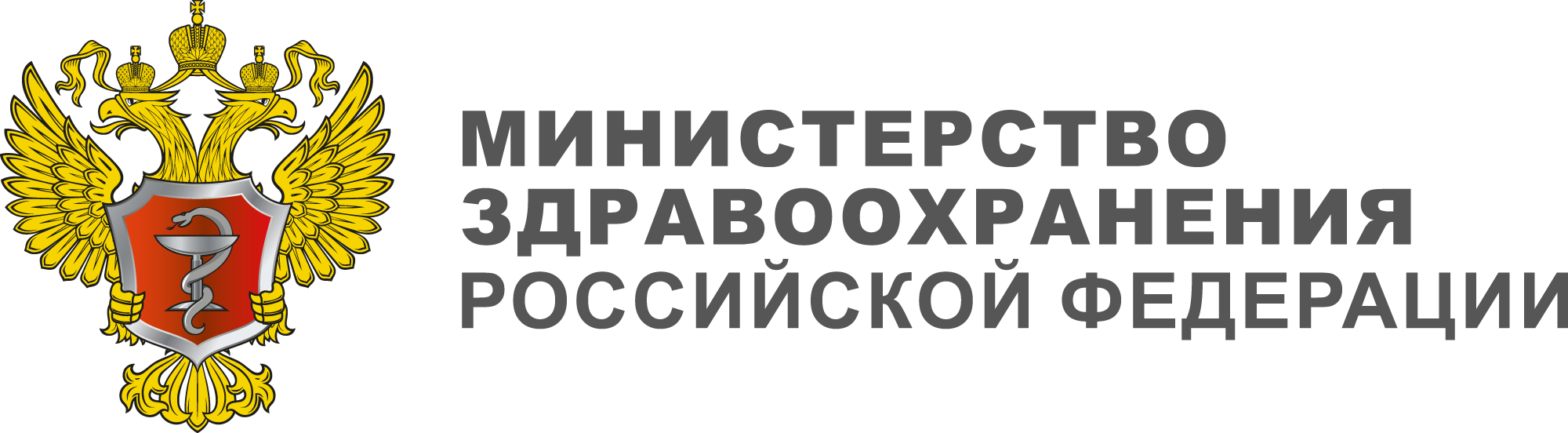 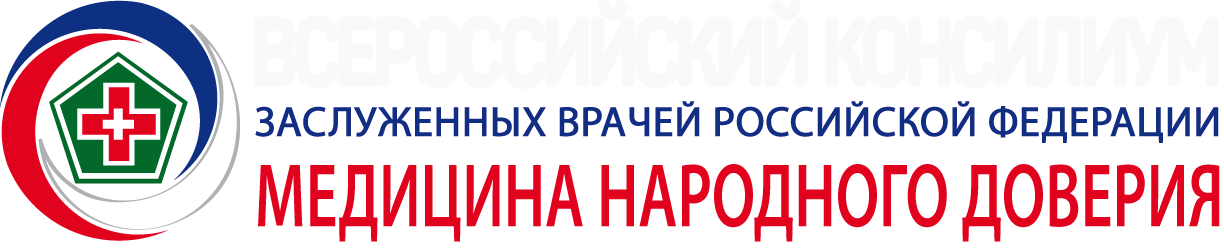 Стратегическая Сессия «Наставничество и призвание в медицине»Группа: 2-7 «Мотивация врачебного сообщества и интеграция опыта наставников в среду искусственного  интеллекта, как оцифровать человеческие знания и опыт в области медицины…»
Стратегическая Сессия «Наставничество и призвание в медицине»Нормы настоящего – Нормы будущего
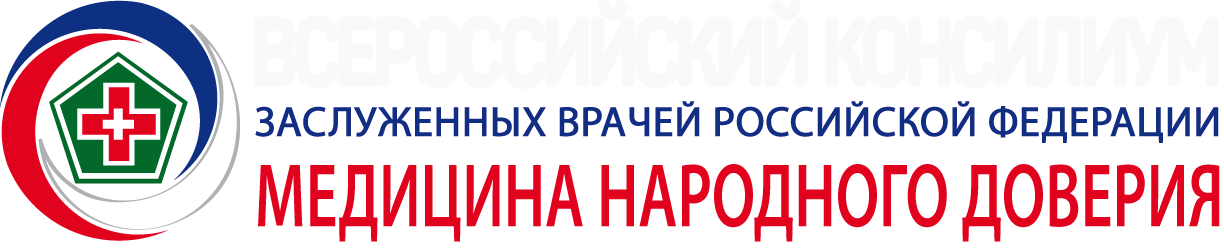 Стратегическая Сессия «Наставничество и призвание в медицине»Барьеры
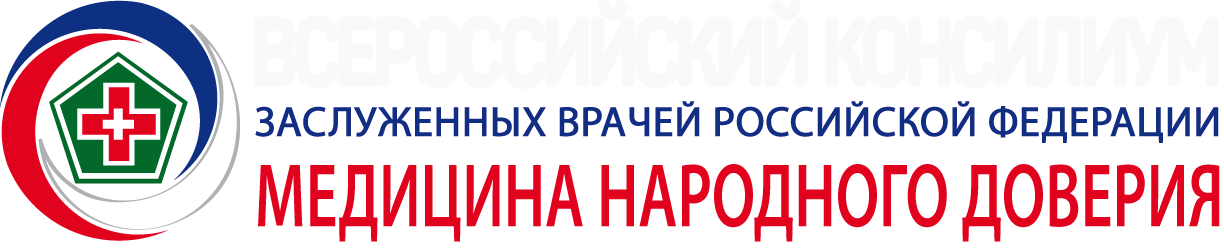 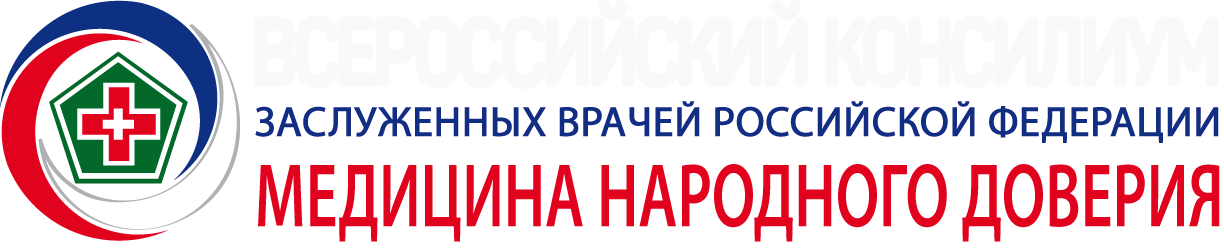 Стратегическая Сессия «Наставничество и призвание в медицине»Группа: 2-7Миссия группы
Объединение врачебного сообщества в создании национальной базы медицинских знаний,  на основе которых будет разработан искусственный интеллект, который позволит масштабировать медицинское наставничество, что в итоге уменьшит риски врачебных ошибок и  позволит  Российской Федерации войти в ТОП 10 международных систем здравоохранения.
Стратегическая Сессия «Наставничество и призвание в медицине»Личные миссии – Объявленные действия
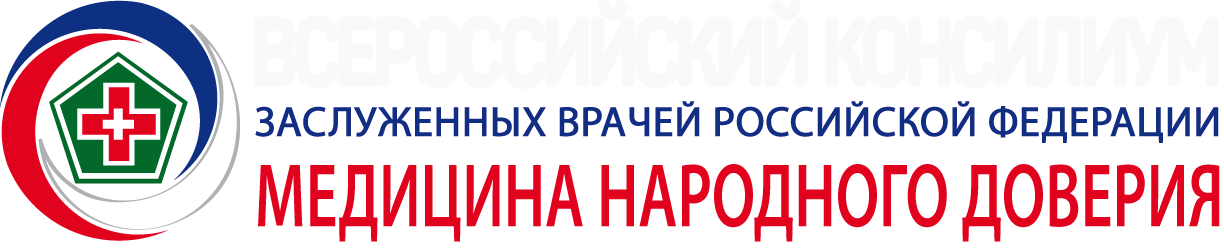 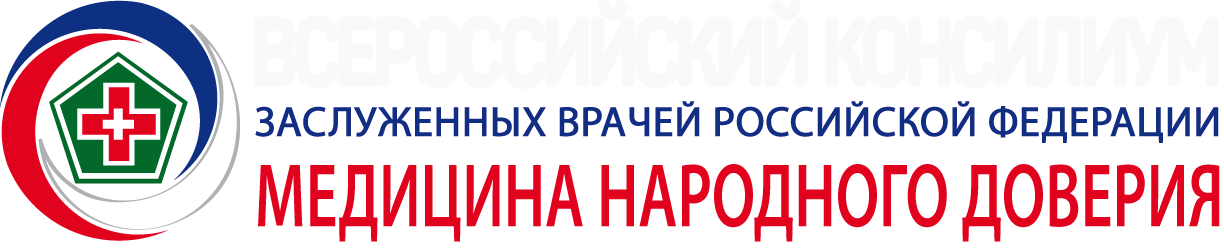 Стратегическая Сессия «Наставничество и призвание в медицине»Группа: 2-7Правила группы
Коллективное обсуждение.
НЕ перебивать коллег. Уважительно слушать и  считаться с их мнением..
Использовать ресурсы каждого члена команды для достижения общих целей.
Придерживаться принципов доказательной медицины.
После каждого дня сессии мы собираемся нашей группой, обсуждаем цели и задачи. («Без галстуков.»)
Стратегическая Сессия «Наставничество и призвание в медицине»Образ будущего
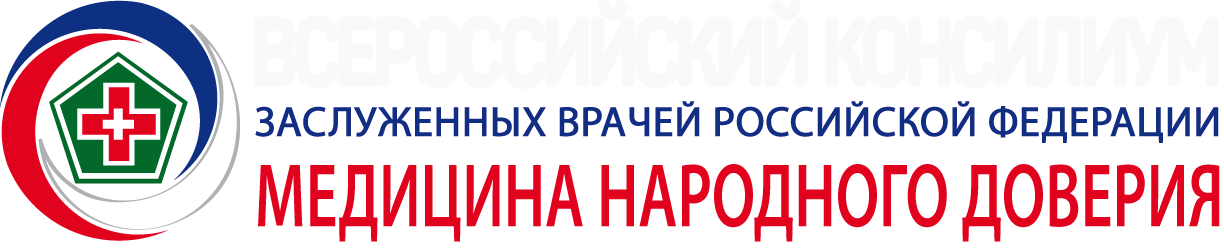 Возрождено наставничество как движение, преемственность профессиональных династий, гордость принадлежности к профессии, перенос данных в цифравизацию.        ОськинаТатьяна
Создана система мотивации наставничества: облегченная форма присуждения врачебной категории наставникам, оплата образовательных курсов, направление на всероссийские международные конференции, введение системы скидок при получении второй специализации, дополнительные баллы при поступлении в аспирантуру, ординатуру и мер социальной поддержки, а так же система контроля образовательного и научного уровня наставников.         Макашова Елизавета, Христофорандо Виктория, Шачнев Константин, Бражникова Анна.
Созданы  общеобразовательные стандарты подготовки студентов медицинских учреждений с увеличенной практической составляющей  подготовки специалистов соответствующего профиля.         Бабаев Магомед 
Объединено врачебное сообщество над созданием национальной базы медицинских знаний, и на основании чего разработан искусственный интеллект, который позволит эффективно масштабировать медицинское наставничеств. 
Интегрирована информационная система контроля качества оказания медицинской помощи и контрольных закупок в сфере лекарственного обеспечения не основе функционирующей законодательной базы. 
Существует четкая законодательная юридическая база, защищающая и отстаивающая права врача.  
Да здравствуют инновации! Да здравствует прозрачная система здравоохранения! Да здравствует доступная медицина!  Да здравствует народное доверие! Да здравствуем мы  и наши пациенты, которые живут в первой в мире Стране с минимальным риском врачебных ошибок!         Бледжянц Геворг
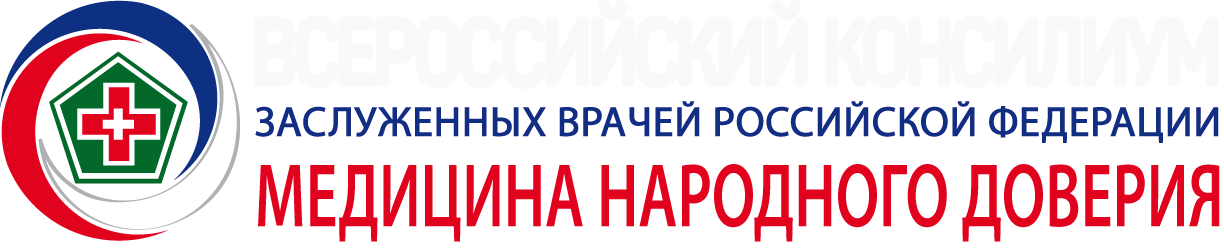 Стратегическая Сессия «Наставничество и призвание в медицине»Группа: 2-7Контрагенты - Эффекты
Текст
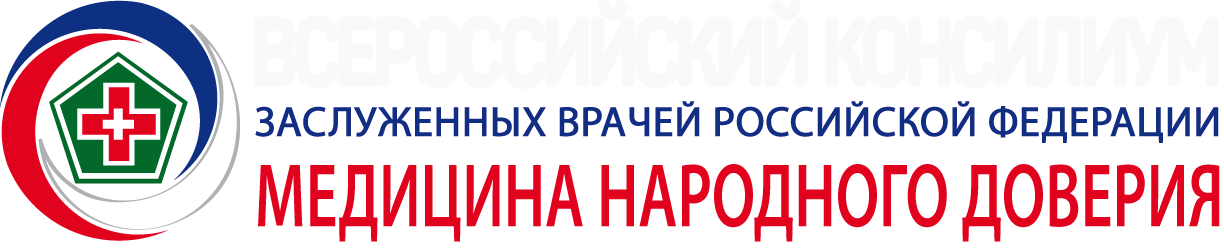 Стратегическая Сессия «Наставничество и призвание в медицине»Группа: 2-7Реестр инициатив и проектов
Текст
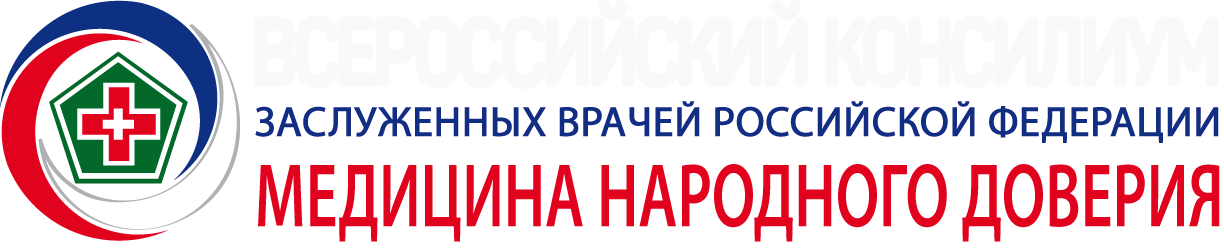 Стратегическая Сессия «Наставничество и призвание в медицине»Группа: 2-7Дорожная карта
Текст
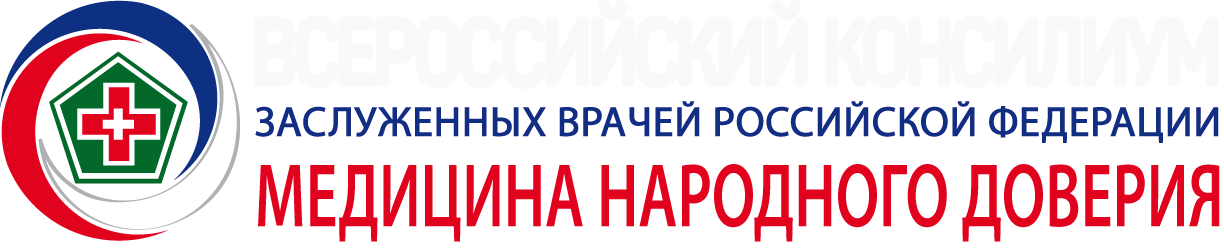 Стратегическая Сессия «Наставничество и призвание в медицине»Группа: 2-7Сценарий запуска
Текст
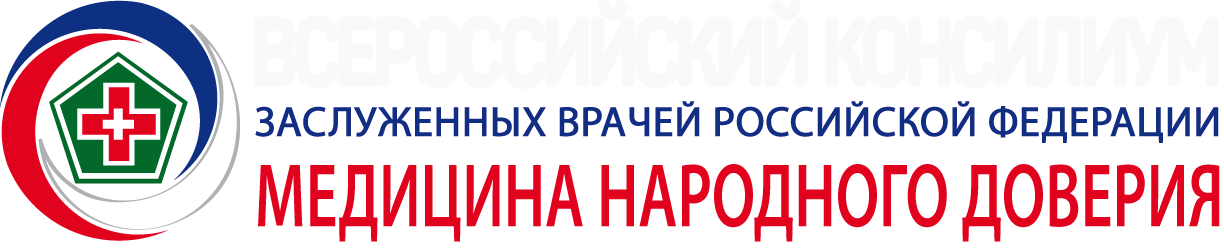 Стратегическая Сессия «Наставничество и призвание в медицине»Группа: 2-7Предложения группы в ДК Стратсессии
Нормы настоящего. ТОП-3

Нормы будущего. ТОП-3

Три ключевых тезиса Образа будущего

Три ключевых события (вехи) дорожной карты на ближайшие три года (2018, 2019, 2020 гг)